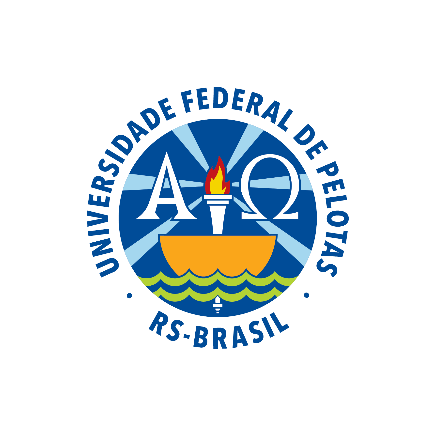 UNIVERSIDADE ABERTA DO SUS
UNIVERSIDADE FEDERAL DE PELOTAS
Especialização em Saúde da Família
Modalidade a Distância
Turma nº 7
Melhoria da Atenção à Saúde dos Usuários com Hipertensão Arterial Sistêmica e/ou Diabetes Mellitus na UBS Dona Belinha, Nossa Senhora de Nazaré/PI
Idneydis Perez Garcia
Orientadora: Adrize Porto
Pelotas, 2015
INTRODUÇÃO
Caracterização do município Nossa Senhora de Nazaré/PI

Localizado ao norte do estado Piauí, a 27 km de Campo Maior;

População oscila entre 4356 e 4960 pessoas;

O município conta com duas UBS:  uma na zona urbana e uma na zona rural cada uma com suas respectivas Equipes Saúde da Família (ESF).

 Contamos com o apoio do NASF;

Ainda não temos o apoio do CEO.
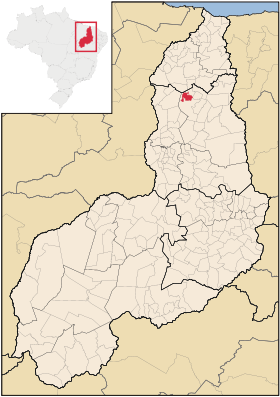 INTRODUÇÃO
Caracterização da equipe da UBS Dona Belinha:

A equipe é composta por:
um médico clinico geral;
um enfermeiro;
 uma técnica em enfermagem;
um odontólogo;
um Auxiliar em saúde bucal (ASB);
sete agentes comunitários de saúde (ACS). 

População da área de abrangência da equipe : 2.641 usuários.
INTRODUÇÃO
Situação da atenção aos usuários com HAS e/ou DM antes da intervenção:

Baixa cobertura;

Dificuldade na busca ativa de casos ainda não cadastrados e de usuários que não aderem ao tratamento.
Objetivo Geral
Melhorar a atenção aos adultos com Hipertensão Arterial Sistêmica e/ou Diabetes Mellitus na UBS Dona Belinha, Nossa Senhora de Nazaré/PI.
Metodologia
Ações organizadas em quatro eixos:
Organização e gestão do serviço;
Monitoramento e avaliação;
Qualificação da prática clínica;
Engajamento público.
Logística
Protocolos de Hipertensão Arterial Sistêmica e Diabetes Mellitus, Cadernos da Atenção Básica do Ministério da Saúde, 2013;

Ficha espelho;

Planilha de coleta de dados;

Pactuação das responsabilidades de cada membro da equipe e envolvimento da gestão municipal;

Ações de educação em saúde com os usuários, famílias e comunidade.
OBJETIVOS ESPECÍFICOS, METAS E RESULTADOS
Objetivo 1. Ampliar a cobertura para hipertensos e/ou diabéticos.
Meta 1.1. Cadastrar 60% dos hipertensos da área de abrangência no Programa de Atenção à HAS e à DM da unidade de saúde.
Meta 1.2. Cadastrar 60% dos diabéticos da área de abrangência no Programa de Atenção à HAS e à DM da unidade de saúde.
Figura 1 – Cobertura do Programa de atenção ao hipertenso na Unidade de Saúde Dona Belinha. Nossa Senhora de Nazaré/PI, 2015.
Figura 2 – Cobertura do programa de atenção ao diabético na Unidade de Saúde Dona Belinha. Nossa Senhora de Nazaré/PI, 2015.
OBJETIVOS ESPECÍFICOS, METAS E RESULTADOS
Objetivo 2: Melhorar a qualidade da atenção a hipertensos e/ou diabéticos.
Metas 2.1.  Realizar exame clínico apropriado em 100% dos hipertensos cadastrados.
Metas 2.2: Realizar exame clínico apropriado em 100% dos diabéticos cadastrados.
Figura 3 - Proporção de hipertensos com os exames complementares em dia de acordo com 	o protocolo na Unidade de Saúde Dona Belinha. Nossa Senhora de Nazaré/PI, 2015.
Figura 4 - Proporção de diabéticos com os exames complementares em dia de acordo com o protocolo na Unidade de Saúde Dona Belinha. Nossa Senhora de Nazaré/PI, 2015.
OBJETIVOS ESPECÍFICOS, METAS E RESULTADOS
Metas 2.5 Priorizar a prescrição de medicamentos da farmácia popular para o 100% dos hipertensos cadastrados na unidade de saúde.

Metas 2.6: Priorizar a prescrição de medicamentos da farmácia popular para o 100% dos diabéticos cadastrados na unidade de saúde. 

100% nos três meses
OBJETIVOS ESPECÍFICOS, METAS E RESULTADOS
Metas 2.7: Realizar avaliação da necessidade de atendimento odontológico em 100% dos hipertensos cadastrados na unidade de saúde.
Metas 2.8: Realizar avaliação da necessidade de atendimento odontológico em 100% dos diabéticos cadastrados na unidade de saúde.
Figura 5 - Proporção de hipertensos com avaliação da necessidade de atendimento odontológico na Unidade de Saúde Dona Belinha. Nossa Senhora de Nazaré/PI, 2015.
Figura 6 - Proporção de diabéticos com avaliação da necessidade de atendimento odontológico na Unidade de Saúde Dona Belinha. Nossa Senhora de Nazaré/PI, 2015.
OBJETIVOS ESPECÍFICOS, METAS E RESULTADOS
Objetivo 3: Melhorar a adesão de hipertensos e/ou diabéticos ao programa.
Metas 3.1: Buscar 100% dos hipertensos faltosos às consultas na unidade de saúde conforme a periodicidade recomendada.
Metas 3.2: Buscar 100% dos diabéticos faltosos às consultas na unidade de saúde conforme a periodicidade recomendada.
Figura 7 - Proporção de hipertensos faltosos às consultas médicas com busca ativa na Unidade de Saúde Dona Belinha. Nossa Senhora de Nazaré/PI, 2015.
Figura 8 - Proporção de diabéticos faltosos às consultas médicas com busca ativa na Unidade de Saúde Dona Belinha. Nossa Senhora de Nazaré/PI, 2015.
OBJETIVOS ESPECÍFICOS, METAS E RESULTADOS
Objetivo 4: Melhorar o registro das informações.
Metas 4.1: Manter ficha de acompanhamento de 100% dos hipertensos cadastrados na unidade de saúde.
Metas 4.2: Manter ficha de acompanhamento de 100% dos diabéticos cadastrados na unidade de saúde.

Objetivos 5: Mapear hipertensos e diabéticos de risco para doença cardiovascular.
Metas 5.1: Realizar estratificação do risco cardiovascular em 100% dos hipertensos cadastrados na unidade de saúde.
Metas 5.2: Realizar estratificação do risco cardiovascular em 100% dos diabéticos cadastrados na unidade de saúde.

100% nos três meses
OBJETIVOS ESPECÍFICOS, METAS E RESULTADOS
Objetivos 6: Promover a saúde de hipertensos e diabéticos.
Metas 6.1: Garantir orientação nutricional sobre alimentação saudável a 100% dos hipertensos.
 Metas 6.2: Garantir orientação nutricional sobre alimentação saudável a 100% dos diabéticos.
Metas 6.3: Garantir orientação em relação à prática regular de atividade física a 100% dos usuários hipertensos.
Metas 6.4: Garantir orientação em relação à prática regular de atividade física a 100% dos usuários diabéticos.


100% nos três meses
OBJETIVOS ESPECÍFICOS, METAS E RESULTADOS
Metas 6.5: Garantir orientação sobre os riscos do tabagismo a 100% dos usuários hipertensos
Metas 6.6: Garantir orientação sobre os riscos do tabagismo a 100% dos usuários diabéticos.
Figura 9 - Proporção de hipertensos que receberam orientação sobre os riscos do tabagismo na Unidade de Saúde Dona Belinha. Nossa Senhora de Nazaré/PI, 2015.
Figura 10 - Proporção de diabéticos que receberam orientação sobre os riscos do tabagismo na Unidade de Saúde Dona Belinha. Nossa Senhora de Nazaré/PI, 2015.
OBJETIVOS ESPECÍFICOS, METAS E RESULTADOS
Metas 6.7: Garantir a 100% da orientação sobre higiene bucal aos usuários hipertensos.
Metas 6.8: Garantir a 100% da orientação sobre higiene bucal aos usuários diabéticos 

100% nos três meses
DISCUSSÃO
Importância da intervenção para a equipe;

Importância da intervenção para o serviço;

Importância da intervenção para a comunidade;

Viabilidade  de incorporação a rotina do serviço.
REFLEXÃO CRÍTICA SOBRE O PROCESSO PESSOAL DE APRENDIZAGEM
Início:
Inumeráveis perguntas e dúvidas: como íamos ter acesso a plataforma sem antes ter realizado atividades desse tipo? Quais eram os mecanismos para navegar na plataforma? Teríamos conexão com a internet onde íamos morar? 

Atualmente:
aprendizado com a realização da especialização;
 lidar com a equipe;
conseguir o entrosamento de cada membro;
reajustar o cronograma garantindo maior cobertura de nossa população alvo;
despertar o interesse da equipe, da comunidade e a gestão pelo projeto foi muito gratificante.
OBRIGADO!